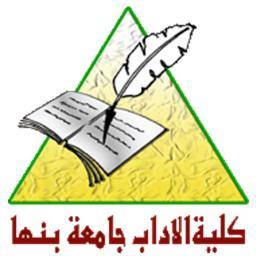 قسم التاريخ والآثاربرنامج الماجستير/ تاريخ إسلاميمقرر: دراسة في المعالم التاريخية والأثرية للوجه البحري والدلتا الإسلاميةكود: 045205استاذ المقرر: ا.د/ سلام شافعي
م1
العمائر الدينية والمدنية
* تأسيس مدينة القاهرة
      كان من أهم ما يرمى إليه ولاة المسلمين في مصر وفي غيرها من البلاد الإسلامية التي فتحوها، أن يؤسسوا قاعدة لملكهم تسع جندهم، وتأوي أنصارهم، وتضم بين جوانبها دواوين حكومتهم، ثم يبنون فيها مسجدًا يقيمون فيه شعائر دينهم. وقد سن هذه السنة ولاة مصر منذ فتحها عمرو بن العاص الذي أسس مدينة الفسطاط. وجاء بعده صالح بن علي العباسي، فأسس هو وأبو عون مدينة العسكر، وأسس أحمد بن طولون مدينة القطائع، ثم جاء جوهر، فوضع أساس القاهرة حاضرة الفاطميين الجديدة في 17 شعبان سنة 358ه، بعد أن استولى على مدينة مصر، كما وضع أساس قصر مولاه المعز.
ويكاد يشبه موقف جوهر في عدوله عن اتخاذ الفسطاط أو العسكر حاضرة لمصر، وتفكيره في تأسيس حاضرة جديدة تفي بأغراض الدولة الفاطمية، موقف أبي جعفر المنصور عندما فكر في بناء بغداد، فقد كانت أمامه حواضر إسلامية عدة يستطيع أن يتخذ إحداها حاضرة لخلافته. ولكنه نظر إلى المدينة المنورة، فوجدها لا تصلح لأن تكون حاضرة لخلافته: فقد اتسعت رقعة الدولة العباسية في أيامه، ولم تكن المدينة بحيث تتوسط هذه البلاد. كذلك وجد دمشق حافلة بآثار الأمويين وذكرياتهم، ولا تستطيع أن تقف في وجه البيزنطيين الذي كانوا يهددون بلاد الدولة العربية. كما وجد الكوفة تتبع عليًا وأولاده. أما الهاشمية، فكانت قريبة من الكوفة.
وكان المنصور لا يأمن على نفسه المقام فيها، وخاصة بعد واقعة الراوندية. لهذا فكر المنصور في الاتجاه إلى الشرق، حيث كان أنصاره من الفرس الذين قامت الدولة العباسية على أكتافهم، فأسس مدينة بغداد لتكون حاضرة لدولته.
     كذلك فعل كل من قسطنطين والإسكندر من قبله، فقد رأى قسطنطين أن روما لا تصلح لأن تكون حاضرة لدولته، لقربها من بلاد اليونان موطن الديموقراطية؛ فحول وجهته نحو الشرق مهد الاستبداد والحكم الفردي القديم، ورأى موقع بيزنطة يفي بأغراضه، فاتخذها حاضرة له، وظلت هذه المدينة حاضرة للدولة الرومانية الشرقية إلى أن فتحها العثمانيون على يد محمد الفاتح سنة 1453م.
أما الإسكندر فقد اختار موقع قرية "راقودة" لتأسيس مدينة الإسكندرية واتخاذها حاضرة لدولته في مصر، لقربها من بلاد اليونان ووقوعها على البحر الأبيض المتوسط، ولأن اليونان بلاد بحرية، ومن ثم كان من الضروري أن تتخذ حواضرها على البحر لتمدها بما تحتاج إليه ن الأفوات وترسل إليها النجدات.
      ومن ذلك نرى أن أول ما كان يتجه إليه نظر أكثر الفاتحين الذين يقيمون دولتهم على أنقاض دولة أخرى، أن يتخذوا حاضرة جديدة تفي بحاجات دولتهم الناشئة. وقد وضع جوهر أساس القاهرة عاصمة الفاطميين الجديدة، والتي لا تزال إلى اليوم، في 17 شعبان سنة 358ه، ولما فرغ من بناء قصر الخليفة وأقام حوله السور، سمى المدينة كلها المنصورية نسبة إلى المنصور أبي المعز، وظلت هذه التسمية حتى قدم المعز إلى مصر، فسماها القاهرة المعزية.
اختلف المؤرخون في تسمية هذه المدينة بهذا الاسم: فقال ابن دقماق إنها سميت كذلك، لأن أساسها شق على طلوع كوكب رصده أحد الحكماء السبعة الذين كانوا بديار مصر، وهو كوكب يقال له "القاهر". ويقول المقريزي إن القائد جوهر لما أراد بناءها، أحضر المنجمين وعرفهم أنه يريد عمارة بلد ظاهرة مصر، ليقيم بها الجند، وأمرهم باختيار طالع سعيد لوضع الأساس بحيث لا يخرج البلد عن نسلهم أبدًا، فاختاروا طالعًا لوضع الأساس، وطالعًا لوضع السور، وجعلوا بدائر السور قوائم خشب بين كل قائمين حبل فيه أجراس، وقالوا للعمال: إذا تحركت الأجراس فارموا ما بأيديكم من الطين والحجارة. فوقفوا ينتظرون الوقت الصالح لذلك، فاتفق أن غرابًا وقع على حبل من تلك الحبال التي فيها الأجراس، فتحركت كلها، فظن العمال أن المنجمين قد حركوها، فألقوا ما بأيديهم من الطين والحجارة، وبنوا فصاح المنجمون: "القاهر في الطالع"، فمضى ذلك وفاتهم ما قصدوه، ويقال إن المريخ كان في الطالع عند ابتداء وضع الأساس، وهو قاهر الفلك، فسموها القاهرة.
ونحن لا نستبعد ذلك، ولا سيما أن المعز، على ما ذكره ابن القلانسي، كان مغرمًا بعلم النجوم، وكان يستشير منجمه في كل ما يتعلق بحياته الخاصة، وفي أمور الدولة العامة. على أنه يظهر لنا أن هذه الحكاية تكاد تكون خرافة من تلك الخرافات التي يخلقها الناس ويتحدثون بها عن تخطيط عاصمة من العواصم، فقد ذكر المقريزي نفس هذه الحكاية عند كلامه على بناء مدينة الإسكندرية في عهد الإسكندر.
     وقيل أيضًا إنها سميت القاهرة، لأنها تقهر من شذّ عنها وحاول الخروج على أميرها، وليس بعيدًا أن يكون اسم القاهرة مأخوذًا من قول المعز لجوهر عند مسيره لفتح مصر: "ولتدخلن في خرابات ابن طولون وتبني مدينة تقهر الدنيا".
وتقع القاهرة المعزية شمالي الفسطاط؛ وكانت وقت إنشائها تمتد من منارة جامع الحاكم إلى باب زويلة، وكانت حدودها الشرقية هي حدود القاهرة الحالية. أما الجهة الغربية فلم تتجاوز خليج أمير المؤمنين، وتحد شمالاً بباب النصر، وجنوبًا بباب زويلة، وشرقًا بباب البرقية والباب المحروق (الدراسة الآن)، وغربًا بباب السعادة وباب الفرج وباب الخوخة. وكانت القاهرة المعزية تشمل أحياء جامع الأزهر والجمالية وباب الشعرية والموسكي والغورية وباب الخلق. ويقال إن المعز لما قدمها في أواخر سنة 362ه، ورأى أنه لا ساحل لها، لم يعجبه موقعها وقال: "يا جوهر! فأتتك عمارتها ههنا"، يريد المقس.
وكانت هذه المدينة الجديدة محاطة بسور من آجر كبير الحجم، شاهد المقريزي بقاياه سنة 802ه (1400م)؛ وقد تخلل هذا السور فضاء متسع أطلق عليه فيما بعد "بين القصرين"، وكان يسع عشرة آلاف من الجند، ولا زال بعضه يعرف اليوم بسوق النحاسين وإلى الشرق منه يقع قصر الخليفة؛ ويعرف جزء منه الآن بخان الخليلي، وآخر بمسجد الحسين، وهذا (بين القصرين) أطلق على الميدان فيما بعد، بعد أن بنى العزيز بالله قصرًا أصغر من القصر الذي بناه جوهر لمولاه المعز على جانبه الغربي، عند مبدأ هذه الحديقة الغناء التي أنشأها كافور، واستحوذ عليها الخلفاء الفاطميون فيما بعد.
وقد اختط طريق عام يخترق وسط القاهرة من باب زويلة جنوبًا، ويتصل بمدينة الفسطاط مارًا فيما بين القصرين حتى باب الفتوح، وكان يوصل إلى الفضاء الواقع في الشمال، وإلى الجنوب الشرقي من قصر الخليفة يقع الجامع الأزهر الذي شرع جوهر في بنائه (في 24 جمادى سنة 359ه) بعد أن وضع أساس العاصمة الجديدة. وقد تم بناء السور المحيط بالقاهرة سنة 359ه، وإلى الجنوب والشرق منه كانت تقع مدينة الفسطاط التي ظلت مركز الحركة التجارية وموطن الأهلين حتى نهاية عهد الفاطميين. وإلى الغرب تقع المقس، وكانت تمتد إلى النيل؛ وظلت ميناء القاهرة إلى أن تحول مجرى النيل في القرنين الثالث عشر والرابع عشر للميلاد، فمهد ذلك السبيل لتأسيس بولاق.
وقد ذكر على مبارك باشا أن طول كل جانب من جوانب المدينة التي أسسها جوهر (القاهرة) كان يبلغ ألفًا ومائتي متر، ومساحة هذا المكان 340 فدانًا (الفدان 4200 متر مربع)، كان القصر يشغل منها مساحة مقدارها سبعون فدانًا، وكانت حديقة كافور تشغل خمسة وثلاثين، وخمسة وثلاثين للمكان المخصص لاستعراض الجند، والباقي وقدره مائتا فدان لسكنى العساكر. وقد زاد السور الذي أقامه أمير الجيوش بدر الجمالي في مساحة المدينة ستين فدانًا. وقد بنى هذا السور من الحجر الكبير الحجم؛ وكان به ثلاثة أبواب لا تزال باقية إلى اليوم، وهي باب زويلة وباب الفتوح وباب النصر.